Data Governance
Chief Data officer
Carlos rivero
Why Data governance?
To ensure data are sound, secure, and accessible to qualified users
To improve productivity and efficiency 
To increase the value of the commonwealth’s data assets by guiding and enabling its evolution from information to intelligence
To promote data discovery, exploration, integration, and sharing through the implementation of enterprise standards
Data value chain
A data value chain describes the evolution of data from information to intelligence within an organization.
It encapsulates the various forms data can take as organizational units transform it to fit their needs.
As such, its inherent value increases the more it is used.  
A feedback loop is created when changes to data collection programs are implemented due to the identification of knowledge gaps.
Thus, supporting a virtuous cycle of continuous improvement and increasing the value of the organization’s data assets.
collect
DATA
interpret
INFORMATION
assimilate
KNOWLEDGE
integrate
INTELLIGENCE
Actionable Decisions
Chief data officer
Guides the development of enterprise standards, policies, and best practices to ensure the organization’s data holdings increase in value over time
Liaise between Mission and Technology Programs
Leads enterprise data governance across the Commonwealth
promotes secure data sharing
Management
SUPPORTS
GUIDES
Principles
Architecture
Intelligence
Governance
INFORMS
DRIVES
principles
Used to support mission goals
Interpreted, analyzed, and assimilated to support actionable decisions
Standardized to promote interoperability and integration
Managed to maintain quality, integrity, and reliability
Accessible with appropriate security controls
Disseminated to promote reuse
DATA culture
Establish awareness 
Facilitate engagement 
Provide inspiration
Promote empowerment
Student engagement
Rural Apprenticeship Program
Data Documentation and Visualization
Data Quality Assessments
Commonwealth Data Internship Program
Exploratory Data Analysis
Data Modeling
Commonwealth Analytics Fellowship
Data Analytics
Predictive Modeling
Machine Learning
Data science brain trust
Students work on increasingly complex data projects as they mature academically
University faculty collaborate with agency subject matter experts on research proposals to support students and develop algorithms
Innovative businesses “operationalize” algorithms developed by research universities through integration with the stakeholder’s intelligence framework supporting Actionable Decisions
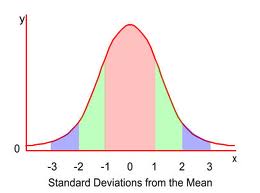 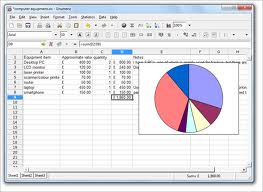 Data Interoperability supporting integration and tactical use
Research universities and private businesses conduct analytics research and develop algorithms
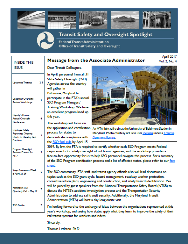 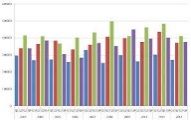 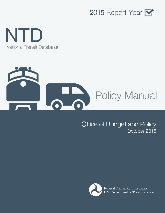 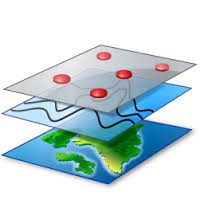 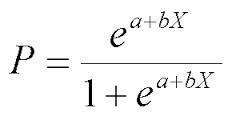 Knowledge gaps identified and mitigated supporting Continuous Improvement
DSS
DMAS
Algorithms are ‘operationalized’ and embedded into commonwealth intelligence products VIA Tech transfer supporting strategic, tactical, operational levels
VDOT
VDH
DBHDS
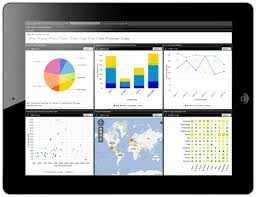 DEQ
DCJS
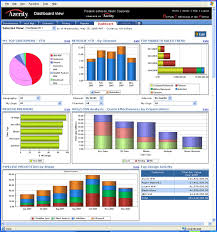 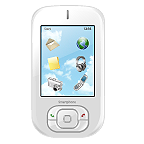 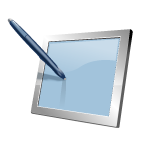 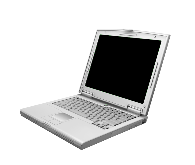 Agency Operations
Immediate goals/actions
Stakeholder Identification and Engagement 
Data Governance Research
Internal (Commonwealth Agencies, Commissions, Boards, and Localities)
External (State CDOs)
Data and Technology Inventory, Data Dictionary and Catalog
Pilot Projects (Opioid Substance Abuse, Roadway Safety)
Data Sharing Platform